Stichting Aardbei Onderzoek
Onderzoek in aardbei; voor en door de sector
Lopend onderzoek, kosten 
en onderzoekswensen 
                      September 2021
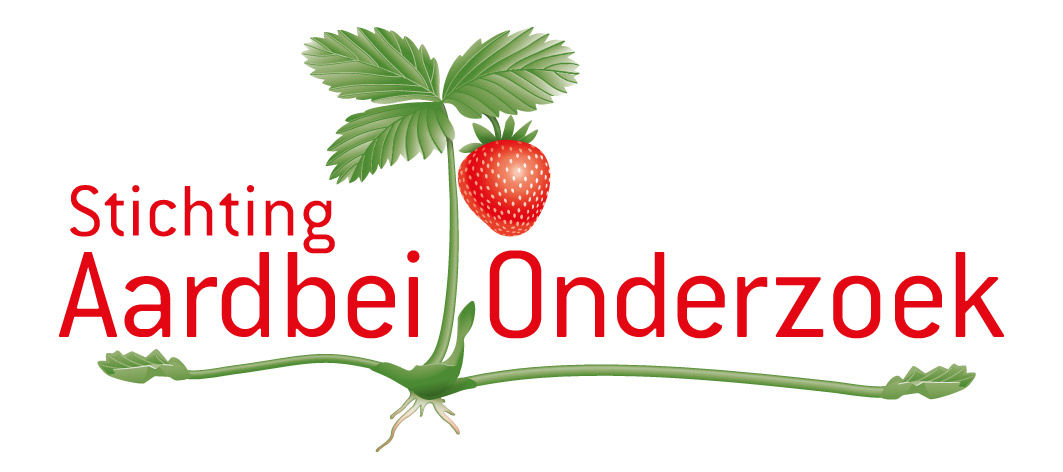 Besteding budget SAO
Op basis van areaal dragen telers + plantenkwekers bij

Kosten onderzoek worden % verdeeld (besluit per onderzoek)

Werkgroepen bepalen onderzoek (met oa telers)

Uitvoering via ‘beste koop’ 

Passend binnen het beschikbare budget
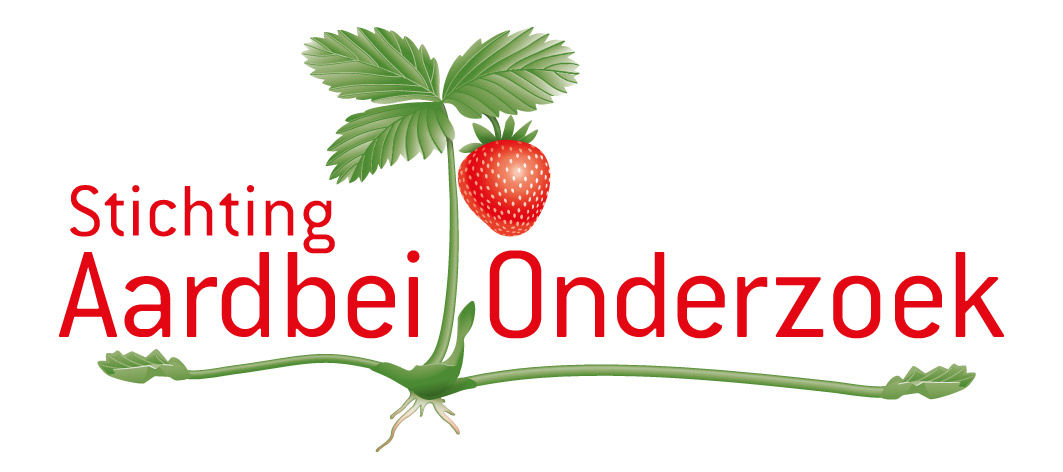 Onderzoeksrichtingen:
Opkweek: 		Bodemziekten (dwerggroei) – virusonderzoek – teeltsystemen –							groene middelen - phytophthora

Glastuinbouw: 	Erwinia - groene middelen / biologie - weerbaarheid – UVc 
				meeldauw – detectering – fossielvrij telen - optimalisatie

Vollegrond: 	Meeldauw – groene middelen / biologie - aardbeibloesemkever - 							 trips – Suzukii – engerlingen 		

Bedekt: 		Meeldauw – trips – aardbeibloesemkever – Suzukii – groene middelen
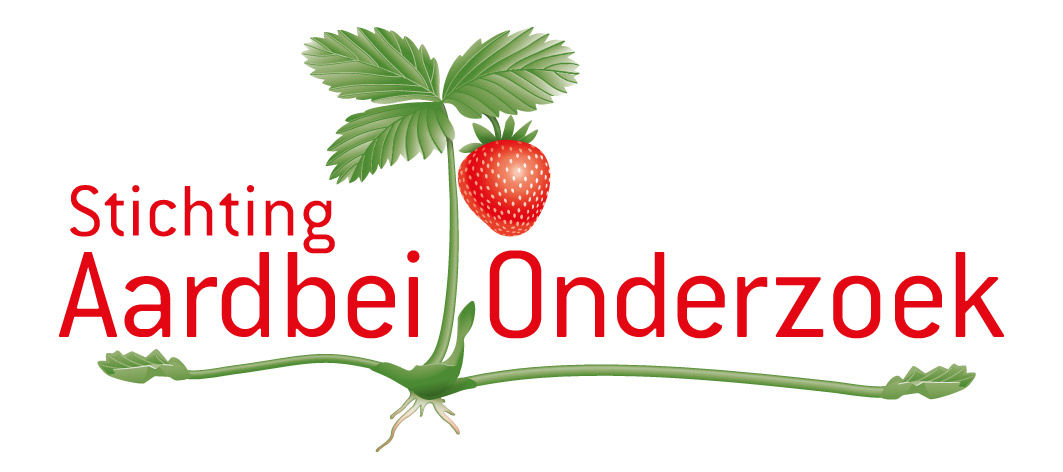 1. Lopend aardbei onderzoek
Detectie Erwinia Pyrifolie in aardbei onder glas 
	(Uitvoering WUR, looptijd 2018-2021, totale kosten SAO 30K; 75% telers 25% plkw) 

Herontwerp aardbei onder glas 2030 
	(Uitvoering WUR, looptijd 2017-2022, totale kosten 1512K, SAO bijdrage – (49K in uren) 

PPS GROEN – WP Meeldauw
	(Uitvoering WUR – SAO penvoerder, looptijd 2018-2021, totale kosten 2788K, 
	SAO bijdrage 30K (75% telers)
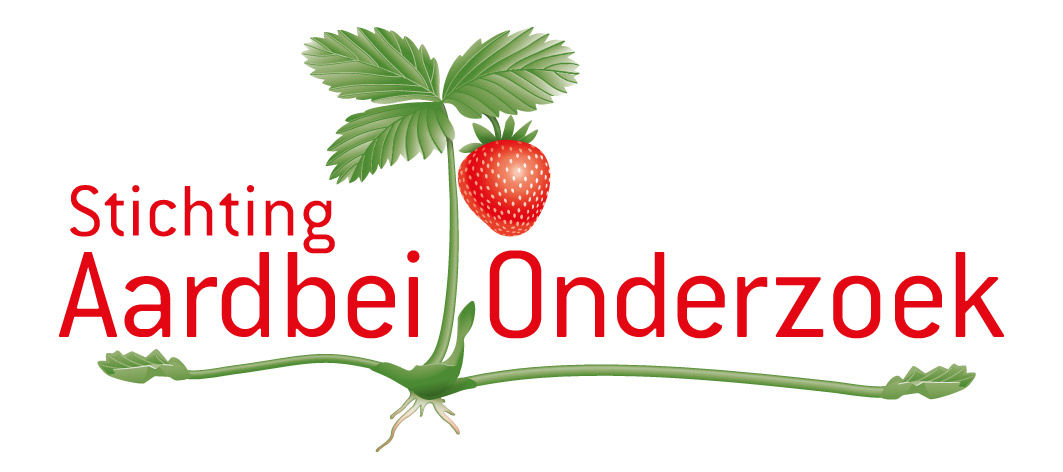 2. Lopend aardbei onderzoek
UV-C Robot (interreg)
	(Uitvoering PCH, looptijd 2020-2023, totale kosten 612K, SAO bijdrage 9K) 

Weerbare teeltsysteem aardbei 2024 (PPS/TKI)
	(Uitvoering WUR, looptijd 2020-2024, totale kosten 260K, SAO bijdrage 75K) 
	In 2021 worden deze proeven uitgevoerd:
Optimalisatie teelt onder glas + verhogen plantweerbaarheid (Bleiswijk, coördinator Johanna Bac-Molenaar)
Verhogen weerbaarheid tegen Phytophthora (Bleiswijk, coördinator Marta Streminska)
Aanpak meeldauw en vruchtrot op stellingen (Vredepeel, coördinator Bert Evenhuis)
Herontwerp trayveld (Horst, coördinator Bert Evenhuis ism met Bert Jongenelen, Delphy)

Landelijke strategieën vergelijking Witte Vlieg (SAO 2021-2022)
	(Uitvoering SAO, looptijd 2021-2022, totale kosten -, alleen ureninzet deelnemers)
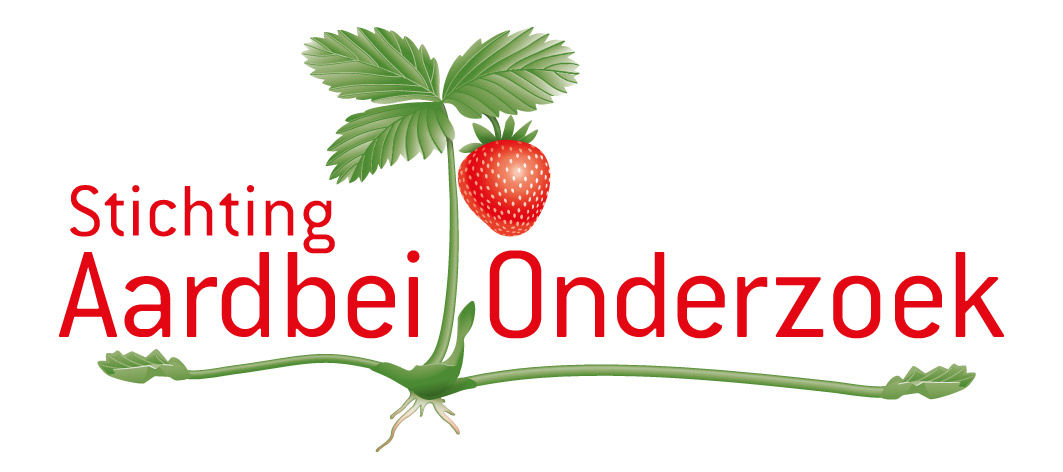 Afgerond onderzoek SAO
Bodemziekten onder controle
	(Uitvoering PC Fruit, looptijd 2018-2020, totale kosten 12,5K; 20% telers 80% plkw) 
Virusonderzoek dwerggroei
	(Uitvoering WUR, looptijd 2018-2019, totale kosten 50K; 25% telers 75% plkw) 
Trips beheersing vollegrond
	 Uitvoering Delphy, looptijd 2018-2019, totale kosten 10K; 90% telers 10% plkw) 
Witte vlieg bestrijding onder glas (2018-2019)
	(Uitvoering SAO / HAS, looptijd 2019, totale kosten 11K;)
	Literatuurstudie systematiek groene middelen en biostimulanten
	 (Uitvoering SAO / HAS, looptijd 2019, totale kosten 11K;)
BO inventarisatie duurzame aardbeiteelt onder glas 20-25
	(Uitvoering SAO / HAS, looptijd 2019, totale kosten 11K;)
Innovatiecluster zachtfruit ontwikkeling hyperspectraalbeelden (2019-2020)
	(Uitvoering PC Hoogstraten, looptijd 2019, als SAO betrokken, geen directe kosten)
Beheersing Xanthomonas fragariae 
Suzukii fruitvlieg onderzoek (2014-2017)
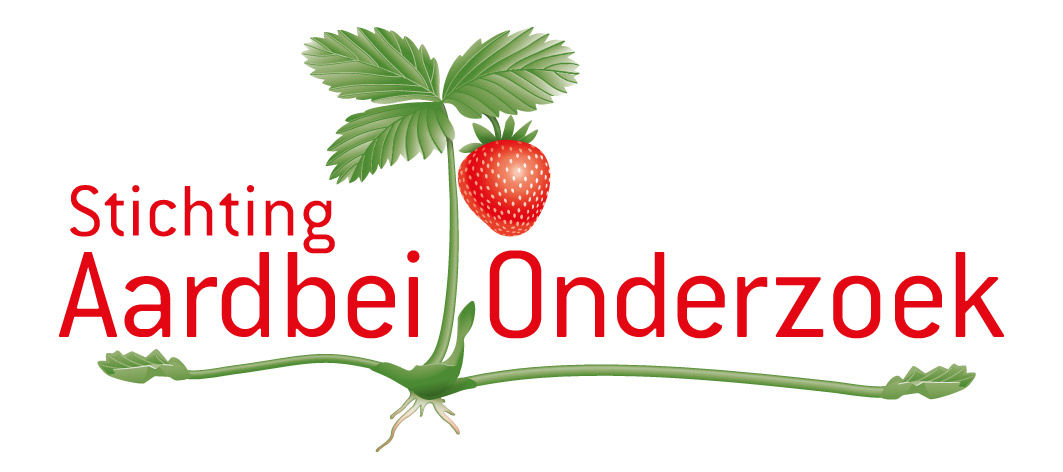 Onderzoekswensen
Kennisuitwisseling groene oplossingen (najaar 2021)
Bestrijding Erwinia Pyrifolie 
Oplossingen phytophthora / pestalotiopsis / dwerggroei
Ontwikkeling wantsenval
Witte vlieg onder controlef
Bestrijding Suzukii fruitvlieg
Aardbeibloesemkever

… maak uw wensen kenbaar!
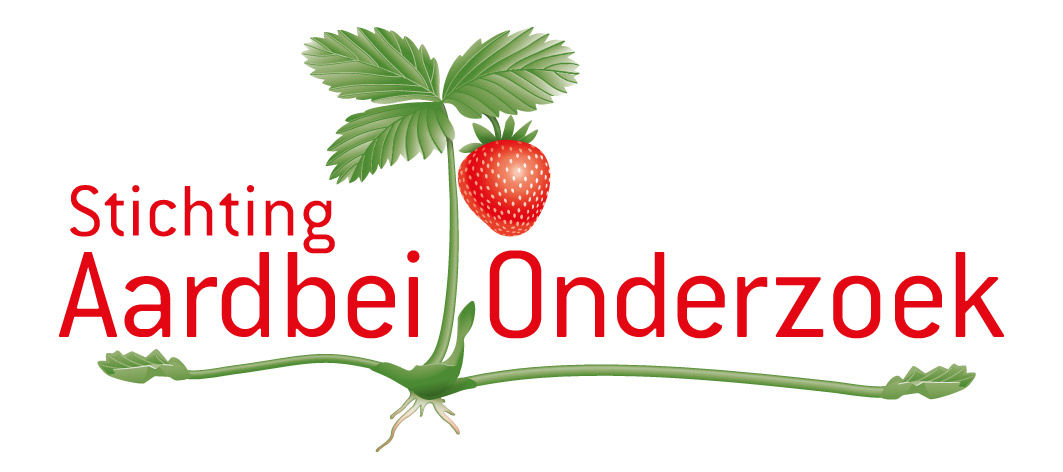 Bedankt voor uw aandacht!Meer informatie, vragen of uw aanmelding :info@aardbeionderzoek.nl
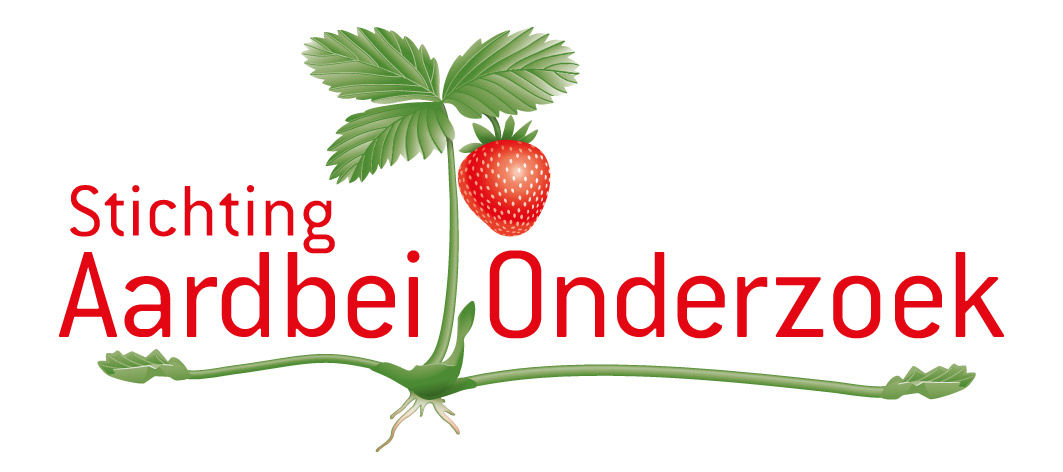